Úvod do studia geografie
Základní pojmy a okruhy ke zkoušce
Dílčí otázky – přednášky úvodní
Věda a její definice, dělení vědy
základní vědecké metody a jejich definicevývoj vědeckého poznánívědecký výzkum, hypotéza, teorie,paradigmasystémové paradigma, systém, modeldefinice geografie – min.4 včetně autora či zdrojepřehled systému geografických vědmetody geografického zkoumánívývoj geografie v jednotlivých obdobíchVelké geografické objevyaplikace teorie systémů pro geografiiobjekt studia geografie
Komplexní otázky:
Věda, vědecké poznání a jeho vývoj, geografie jako vědní obor, definice geografie, objekt a předmět studia
Postavení geografie v systému věd a její vnitřní strukturace. Dílčí disciplíny geografie.
Krajinná sféra a její vymezení
Teorie systémů a  její aplikace v geografii
Etapy vývoje  geografie, velké zámořské objevy
Světové a české společnosti geografů, současný výzkum v geografii, přínos geografie pro společnost
Je geografie vědou?
Co je to věda?
Definice vědy
Věda
Věda je nepřetržitý proces lidského poznávání přírody, společnosti, člověka, lidského myšlení a kultury.
Věda versus lidské poznáváníVěda: na základě abstraktního myšlení a teoretické činnosti
systematické
 racionální  
a metodické vyvozování
 zobecňování
nových
 poznatků
Věda
Věda nastoluje požadavek
 obecného poznání, na základě něhož lze v nepřehledném světě 
oddělit podstatné od nepodstatného  
a určit obecně platné zákony.
tyto zákony dovolují  předvídat, předpovědi modelovat atd.
Základní metody vědy
vědecké pozorování
analýza
syntéza
 indukce
dedukce

Úkol – definice  jmenovaných metod
Od novověku je věda založena na představě zákonitého (a matematizovatelného) chování skutečnosti, 
která se odhaluje hypotézou, 
 ověřuje experimentem.
zobecňuje v teorii
Věda v euroamerické civilizaci
v euroamerické společnosti je od 17.st. privilegována věda oproti jiným formám poznání (mimovědní poznání)
Vědy a jejich dělení
Vědy se liší objektem studia, předmětem studia, metodami.
Podle metod se vědy dělí:
formální (matematika a logika)
přírodní
humanitní
Podle stupně obecnosti:
teoretické a aplikované
Vývoj vědy
Dějiny vědy jsou posety odloženými hypotézami  překonanými teoriemi i platnými teoriemi
Země je plochá
Země je kulatá
Geocentrická  teorie
Heliocentrická  teorie
Wegenerova teorie kontinentálního driftu
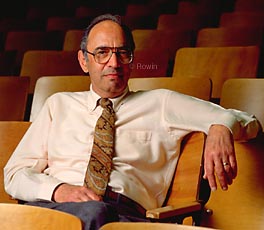 Kuhn
T. S. Kuhn přinesl přesvědčivé argumenty i o tom, že pokrok vědeckého poznání není přímočarý, 
nýbrž že je čas od času přerušován zásadními zvraty – vědeckými revolucemi, při nichž dochází k revizi samotných základů dosavadního vědění. Vědecké poznání nesměřuje k nějaké jediné Pravdě o světě
Paradigma – vědecká revoluce – nové paradigma
Podrobněji čas. Vesmír 9/2008, 
KnihaT.S. Kuhn: Koperníkovská revoluce
P
V R
Vývoj vědy
teorie T.S. Kuhna o proměně věd:
paradigma  

vědecká revoluce

nové paradigma
N
P
Vědecký výzkum
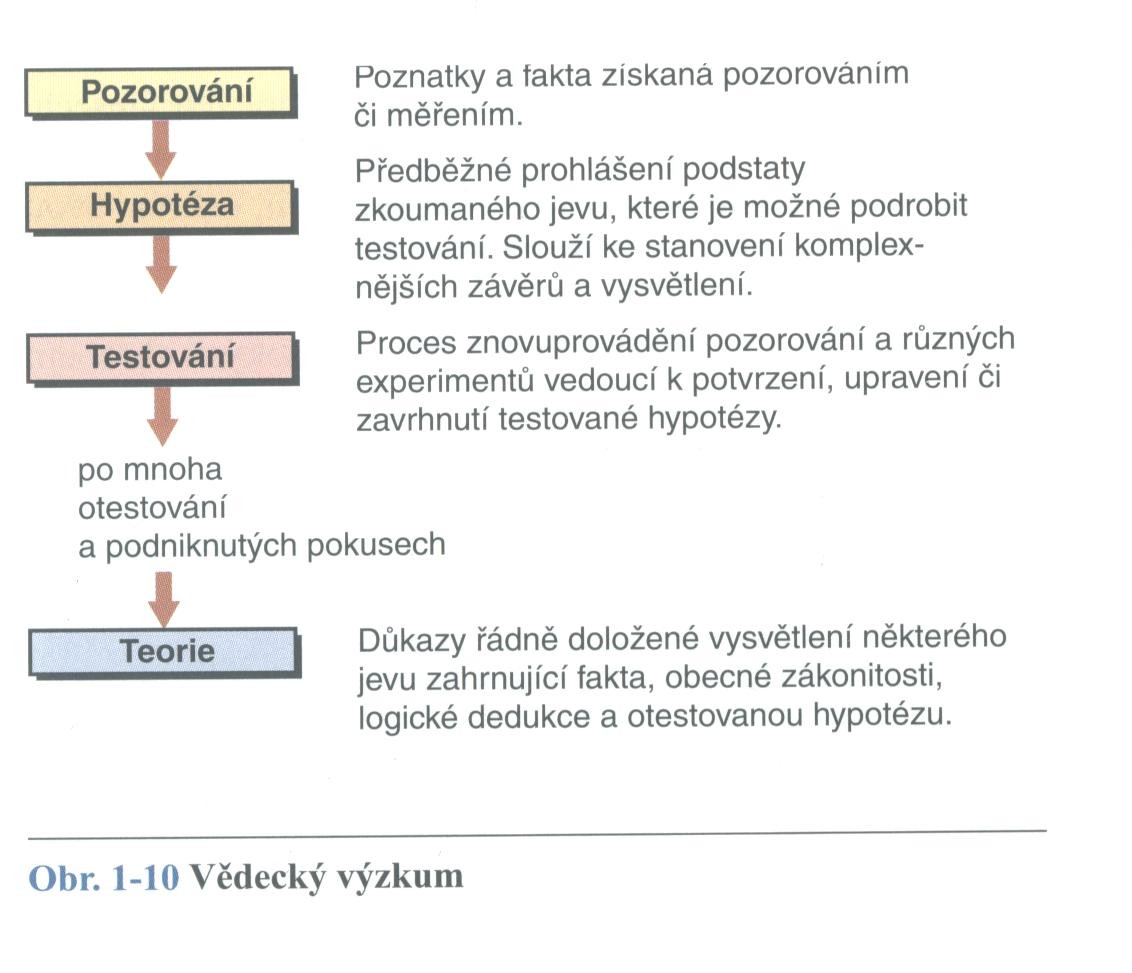 hypotéza
Hypotéza, domněnka, předpoklad.
výchozí, dosud ale neprokázané tvrzení, které se předkládá na zkoušku k ověření (experimentem, zkušeností).
Pracovní hypotézy ukazují další cestu vědeckého zkoumání, mohou se stát základem vědecké teorie
teorie
Řádně  doložené objasnění některého přírodního (sociálního) jevu, které zahrnuje fakta, zevšeobecněné zákony, logické  dedukce a otestované dílčí hypotézy
Teorie není dohad  nebo tušení, 
ale vysvětlení vycházející z rozsáhlého pozorování , experimentů a tvořivých úvah
Příklady: 
heliocentrická teorie, 
teorie deskové tektoniky,
 teorie evolučního vývoje organismů
PARADIGMA
určitý vědecký styl dané epochy či vědeckého společenství
souhrn všeobecně uznávaných teoretických a metodologických předpokladů, postupů v určité etapě vývoje vědeckého bádání.
Systémové  paradigma
teorie systémů
výchozí předpoklady:
každý dílčí prvek je součástí většího celku

tedy i každý objekt  se složen z menších částí
Systém
systém - skupina objektů propojená vazbami
počet objektů i vazeb systému   je konečný
objekty i vazby ( vzájemné vztahy) lze zkoumat
objekty jsou uspořádány hierarchicky
Systémový přístup
vědecky zjednodušuje realitu 
odhaluje hlubší strukturovanou podstatu
Model
Model - zjednodušené zobrazení systému , není se systémem či původním objektem, který systém popisuje shodný
Geografie
Geografie
je  založena na schopnosti geograficky myslet – 
tj. jasně formulovat nejrůznější prostorové vlastnosti geografických jevů , schopnost systematicky třídit, analyzovat, aplikovat geografické teorie, provádět syntézy, realizovat modely.

není encyklopedická znalost geografických objektů a jejich prostorová lokalizace (jak je často prezentováno ve školské praxi, tj. ne jen KDE to je, ale i PROČ to tam je)
Geografie a její definice
Geografie  je vědu zkoumající zákonitosti vývoje  krajinné sféry a jejích objektů, zvláště vztahy územní diferenciace a integrace

 geografie je vědou studující prostorové rozšíření jevů  v krajinné sféře Země, jejich vzájemnou interakci a vývoj v čase. (Wikipedia)
Úkol: 
vyhledejte ještě min. dvě definice geografie od různých autorů
Zařazení geografie
Geografie je vědou na rozhranní věd přírodních a společenských,
skupina věd o Zemi
soubor metod
objekt studia příp. předmět studia
Přehled systému geografických věd
kartografie a geoinformatika
obecná k, tematická k., GIS, DPZ, GPS, fotogrammetrie,
Vědy o sg. komplexu
obecná socioekonomická geografie
historická geografie
Vědy o  fzg. komplexu:
obecná fyzická geografie
paleogeografie
krajinná sféra
Vědy o sg.složkách:
g. obyvatel,  g. sídel
g. průmyslu, g. zemědělství, g. dopravy
g. služeb, g. rekreace
g. vědy a kultury
Vědy  fzg.složkách:
geomorfologie
klimatologie
hydrogeografie a oceanografie
pedogeogfrafie
biogeografie
geografie přír. zdrojů“
FZG
SG
Vědy o systémech a vědě
nauka o krajině
geoekologie
planetární geografie
teoretická geografie
Vědy o regionech:
regionální geografie
politická geografie
metody zkoumání vojenské geografie
Aplikace teorie systémů pro geografii
Aplikace teorie systémů pro geografii
Geosystém nejvyššího řádu je krajinná sféra, 
je vazebně propojena s dílčími systémy – listosférou, hydrosférou, pedosférou, atmosférou, bipsférou a sociosférou, 
každý dílčí systém se dále člení
až KAM?  po nejmenší prvek nejnižšího subsystému, který už geografie dále nečlení, chová se jako celek
Objekt geografie
Krajinná sféra
Geosféra
geosféra - koncentrická vrstva Země – prostor se specifickým výskytem určitých jevů

z řeckého „sfaira „– koule, zeměkoule, globus, přeneseně i jako prostor např. sféra zájmů apod.
Geosféry Země
Země vnitřní struktura  - vrstvy lišící se hustotou a složením
„slupky cibule“
rotace – uspořádání od nejhustšího po nejřidší, od jádra se železa, niklu a síry po atmosféru 
pevná část, tekutá část a plynná část
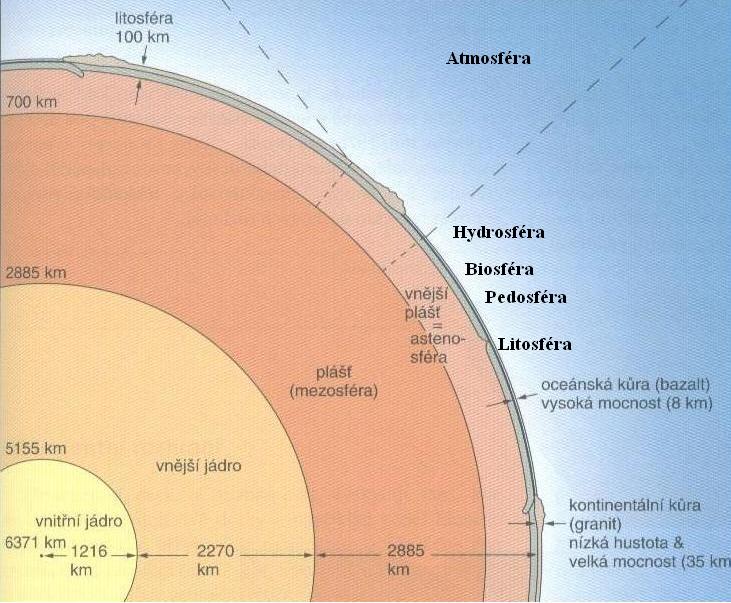 Geosféry Země
Homogenní:
Litosféra, tj. kamenný obal Země – zemský kůra a spodní část zemského pláště ( pod ním je již plastická astenosféra) ( - 100 km až 8,8 km)
Hydrosféra (-4 km až 0 km)
Atmosféra (0  až 40 tisíc km, řadu dílčích vrstev, t, s, m, i, t, e – z.k.) , pozn. hranice zemské korony je považována za hranici planety Země
Geosféry Země
Heterogenní
Pedosféra
biosféra
antroposféra, sociosféra
Definice krajinné sféry
tenká heterogenní geosféra kolem pevného povrchu Země, která je  geosystémem nejvyššího řádu
Krajinná sféra a její hranice
je vymezena 
Mohorovičičovou vrstvou diskontinuity
tropopauzou
ke krajinné sféře náleží
část litosféry - zemská kůra: pevninská a oceánská, hydrosféra a kryosféra, pedosféra, biosféra, antroposféra a troposféra
Mocnost krajinné sféry
od zemského jádra po horní hranici atmosféry – více než 46 tisíc km
krajinná sféra – její „tloušťka“? 
 cca 30 km,
Úkol:jakým dílem je vertikální mocnost krajinné sféry vůči celé Zemi?“
krajinná sféra  -  jediná známá sféra života ve vesmíru
Vývoj geografie
Vývoj geografie- 1. období – starověk
celkem 5 období podle objektu geografie
geo –grafie ( země – pis),
1. období – starověk
zatím je omezený obsah poznání, proto vědy ještě málo strukturované
objektem geografie je celá Země
teoretické úvahy o tvaru, rozměrech Země, postavení Země jako planety
popis  povrchu souše a moří
2. období:  středověk až 19. století,
úpadek vědy na pomezí starověku a středověku, proto se vytrácí první aspekt starověkého období
objekt geografie – dvojrozměrný povrch souše a oceánů
smyslem je poznat jej (mapování, popis) 
vrcholné období velkých zeměpisných objevů  
období inventarizace jevů dostupných běžnému pozorovnání
úkol: nastudovat velké zeměpisné objevy
3. období: 19. století až polovina 20. století
období vědecké analýzy, poznání a pochopení jevů ( nejen inventarizace)
nutnost  hluboké analýzy jevů se odrazila  v diferenciaci dosud jednotné vědy  na dílčí specializované analytické obory (pedogeografie, klimatologie, geomorfologie) a samostatné vědy (geologie, meteorologie atd.)
nutnost pochopení jevů - objektem geografie není už jen dvojrozměrný povrch, ale trojrozměrné geosféry planety Země (např.litosféra, biosféra, atmosféra)
4. období, jednotlivé krajiny planety Země – období syntézy poznatků, třetí čtvrtina 20. st.
Země, její sféry se nechovají nezávisle, právě naopak, proto po hluboké analýze jevů nastupuje období syntézy poznatků,
důraz na vnitřní provázanost geosfér v krajině
objektem geografie je krajina jako celek
toto směřování vede k potřebě jednotné geografie
Vývoj geografie, 5. období, krajinná sféra Země, od 80. let 20 st. dosud
pokračující syntetické zaměření geografie na globální celek  - krajinnou sféru Země